Det politiske arbeidet
Del 3 av 3 i SV sitt styreprogram for fylkeslag
Tema vi skal innom
SV sin politikk
Nominasjonsprosessar
SV sine folkevalde
- Lokalt folkevalde
Fylkestingsgruppa
Stortingsgruppa
Kontakt med våre folkevalde
Utgangspunkt
Landsmøtet i SV og årsmøta i fylkes- og lokallaga vel sine tillitsvalde. Dei tillitsvalde sitt ansvar er å sørgje for å gjennomføre vedtatt politikk og vedtak, bygge og vedlikehalde partiorganisasjonen og ein god partikultur, og elles forvalte partiet på ein best mogleg måte fram til neste landsmøte eller årsmøte.
Tillitsvalde har også ei sentral rolle i å utvikle partiet sin politikk og fremje forslag til ny politikk til partiet sine lokale organ, fylkesårsmøte og landsmøte.
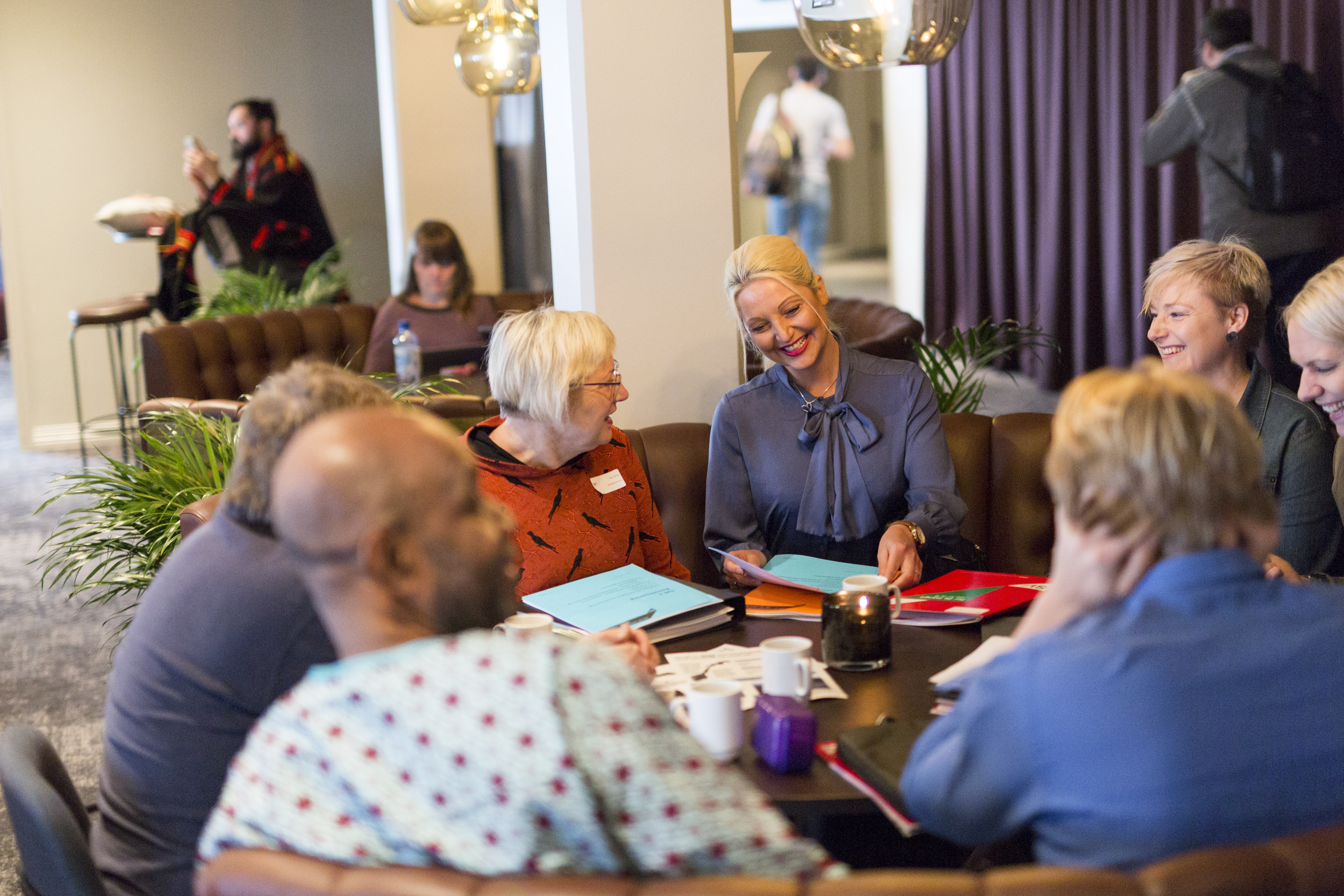 SV sin politikk
Partiprogrammet
SV sitt partiprogram er samansett av to fireårige program:
Prinsipprogrammet, som synleggjer kva prinsipp SV legg til grunn for utviklinga av partiet sin politikk.
Arbeidsprogrammet, som gjer greie for partiet sin politikk og hovudsatsingar for valperioden. 
Landsstyret avklarar og oppdaterer partiet sin politikk innanfor rammene av landsmøtet sine vedtak. 
Landsstyret har moglegheit til å instruere stortingsgruppa og skal inn i saker som er viktige for partiet og ikkje er avklart på landsmøtet
Fylkesvise og lokale valprogram
Fylkeslaget vedtek valprogram før kvart fylkestingsval
Lokallaga vedtek same året valprogram før kommunevalet
Program-prosessar
(ikkje i mellomvalsår)
Fylkesvalprogrammet
Ikkje aktuelt i mellomvalgsår
Lokalvalsprogramma
Ikkje aktuelt i mellomvalgsår
Nominasjons-prosessar
Nominasjonsprosessar
SV sine vedtekter slår fast følgjande om fylkeslaget sin nominasjonskomité: 
Skal bli oppnemnt på årsmøte året før fylkestings- og stortingsval
Nominasjonskomiteen skal vere breitt samansett. Ein representant frå SU skal vere med i komiteen dersom SU har et fylkeslag i fylket. Komiteen bør ikkje vere større enn at arbeidet kan haldast fortruleg. 
Årsmøtet vedtar mandat for nominasjonskomiteen og tidsplan for nominasjonsprosessen. 
Landsstyret har også bede om at det blir teke omsyn til følgjande:
Alle medlemmene må få beskjed om korleis nominasjonsprosessen er lagt opp.
Det skal ikke gå automatikk i renominasjon, men alle kandidatar som har representert SV bør snakkast med. 
Partiet har fått mange nye medlemmer siden sist nominasjonsrunde. Vi bør ha ein ein plan for korleis desse medlemmene kan bli involvert i medlemsdemokratiet.
SV sine folkevalde
Lokalt folkevalde
SV har dei mest pliktoppfyllande folkevalde
Fleire opplever at dei er styrt av sakene administrasjonen legg fram for politisk behandling
“Vel kampane dine”
Med ein god plan for våre politiske prioriteringer vil vi vere ei god støtte når folkevalde må prioritere sjølv 
Vi bør initiativ til og samordne politiske forslag og utspill
Posisjon/opposisjon
Vi må vise fram dei folkevalde
[Speaker Notes: Forelesningsnotat:
SVs folkevalgte er landets mest pliktoppfyllende folkevalgte. Det er lett å bli overveldet av alle sakene man må sette seg inn i og votere over, og sakspapirbunkene kan være både store og til tider svært tekniske. I en travel hverdag er det lett å bli styrt av de sakene administrasjonen legger fram for politisk behandling.  

Selv om man som folkevalgt er forpliktet til å sette seg inn i sakene, er man likevel helt nødt til å ”velge sine kamper”. De folkevalgte bør oppfordres til og få hjelp til å finne de sakene som er viktigst for SV der de kan markere SVs standpunkt. Et fylkeslag som har en god plan for sine politiske prioriteringer vil være en god støtte når folkevalgte må prioritere mellom saker. Prioritering og tidsbruk for de folkevalgte bør også være et jevnlig tema på fylkeslagets samlinger, slik at vi får en god kultur for å prioritere: Det skal oppfordres til og være lov til å prioritere selv om dette fører til at noen saker ikke blir så grundig behandlet som samvittighetsfulle SV-ere gjerne vil. 

For å følge opp de politiske prioriteringene fylkeslaget har gjort, bør fylkesstyret ta initiativ til og samordne felles politiske utspill og forslag fra de folkevalgte. Ved at flere lokallag går sammen med fylkesledelsen og de folkevalgte i å løfte en politisk enkeltsak skaper man et større rom for aktivitet og innflytelse. Det kan være alt fra en felles innsats mot barnefattigdom til å skaffe flere lærlingplasser i fylket. Kobler man på fylkestingsgruppen og stortingsrepresentanten vil oppmerksomheten bli enda større. 

Husk at selv om man ikke får gjennomslag så har man mest sannsynlig fått en del oppmerksomhet og hatt aktivitet. Slike initiativ er et mål i seg selv fordi de er med på å bygge sakseierskap og vise hvilke saker SV er opptatt av. 

Det vil variere mellom fylkene hva slags rolle fylkesstyret skal ha i slike samarbeid, men dere kan bidra med alt fra å ta initiativ til møteplasser, koordinere mellom de ulike folkevalgte til å skrive standardversjoner av interpellasjoner, forslag og leserinnlegg som de folkevalgte kan bruke. 

Det er viktig å være bevisst på at i et slikt politisk initiativ er det forskjell på om den folkevalgte sitter i posisjon eller opposisjon. Har man makt kan man dra forslagene inn i budsjettforhandlingene, mens i opposisjon vil en interpellasjon og/eller spørsmål til ordføreren kanskje være den beste løsningen.

God SV-politikk må også løftes ut fra møtesalene og ut i offentligheten. Pass på å vise fram og berømme oppslag, leserinnlegg eller andre mediesaker. Bruk sosiale medier aktivt, del alltid gode saker fra lokale folkevalgte fra fylkeslagets bruker. Det er bra både for motivasjonen til de folkevalgte og for informasjonsarbeidet i fylket.]
Fylkestingsgruppa
Fylkeslaget som bindeledd:
Fylkestinget sine oppgåver kan gripe inn i saker lokallag er investert i
Lokallaga har lokal kunnskap om saker som kan vere viktig for fylkestingsgruppa
Koordinere utspel og forslag – jobbe saman for gjennomslag
Ulike metodar for forankring:
Representasjon i fylkesstyret
Fylkesleiinga kan delta på gruppemøta
Vi må identifisere saker som krev forankring i fylkeslaget
[Speaker Notes: Forelesningsnotat:
Fylkestinget har den overordnede myndigheten i fylkeskommunen, og fatter vedtak om budsjetter, plansaker, skatter og avgifter. Fylkestingets oppgaver dekker blant annet videregående opplæring, kollektivtrafikk, næringsutvikling, tannhelse, samferdsel, kultur og regional utvikling. 

Fylkesstyret og fylkestingsgruppa har mye å tjene på et tett samarbeid, og fylkesstyret kan bidra til en god dialog mellom de ulike folkevalgtnivåene. Ofte griper fylkestingets oppgaver inn i saker lokallag er investert i. Lokallagene sitter på lokal kunnskap om saker som kan være viktig for fylkestingsgruppa. Godt samarbeid gir også muligheten til å koordinere utspill og forslag. Da kan dere få satt saken tydeligere på dagsorden, profilere SV standpunkt og få større sjanse for gjennomslag. 

Fylkestingsrepresentantene bør inviteres og møte fast på styremøtene i fylket. Noen fra fylkesstyret eller en ansatt kan også delta på gruppemøtene før det er fylkesting. Er man få eller sitter alene kan det være god hjelp å ha med noen som kan avlaste og hjelpe til underveis. 

Det er ulike måter å løse dette på, og ulike tradisjoner i de ulike fylkene. Uansett hvilken modell man velger for samarbeid, er det viktig å sørge for god forankring av de vedtakene SV går inn for i fylkestinget, og samtidig sørge for at viktige SV-debatter løftes inn i de folkevalgte organene i fylket eller kommunene.]
Stortingsgruppa
Representant(ane) bør bli invitert til fylkesstyremøta
Reiser i heimfylket må koordinerast med stortingssekretariatet
Om fylkeslaget ikkje er representert på Stortinget:
- Fadderordning
- Saker som påverkar fylket, kven følgjer opp? 
Innspel til behandling av statsbudsjettet, særleg innanfor samferdsel og næringspolitikk. 
Løfte opp lokale saker til spørjetimen
[Speaker Notes: Forelesningsnotat:
Om fylket er representert på Stortinget må man ha systemer for kontakt mellom representanten og fylkesledelsen. Representanten bør inviteres til fylkesstyremøtene og være oppdatert på den politiske og organisatoriske situasjonen i fylket. 

Representantene reiser jevnlig på turer til hjemfylket. Da må fylkespartiet være informert så dere kan bistå med å planlegge medieutspill og besøk til lokallag. Hver representant har en konsulent i stortingssekretariatet som har kalenderoversikten. Ta kontakt med konsulenten slik at dere sammen kan lage gode rutiner på varsling begge veier om reiser og behov. 

Ikke alle fylker er representert på Stortinget. Da bør fylkesstyret ha en strategi for hvordan dere likevel kan sørge for å ha en hånd på rattet når det skal fattes vedtak på Stortinget som påvirker fylket. 
Statsbudsjettet legger rammen for all politikk i Norge, og særlig innenfor samferdsel og næringspolitikken bør fylkeslaget passe på at stortingsgruppen er informert om fylkespartiets syn og prioriteringer. 

Dere kan også løfte lokale og fylkesvise saker opp som spørsmål til statsråder. I ressursbanken har vi en egen infoside om dette: https://www.sv.no/ressursbanken/skolering/still-sporsmal-til-en-statsrad/]
Kontakt med våre folkevalde
Korleis skal vi følgje opp våre folkevalde?
Har vi nødvendige kontakt- og avklaringspunkt med fylkestingsgruppa?
Kva kan vi gjere betre i oppfølginga av våre lokalt folkevalde?